UMFRAGEERGEBNISSE
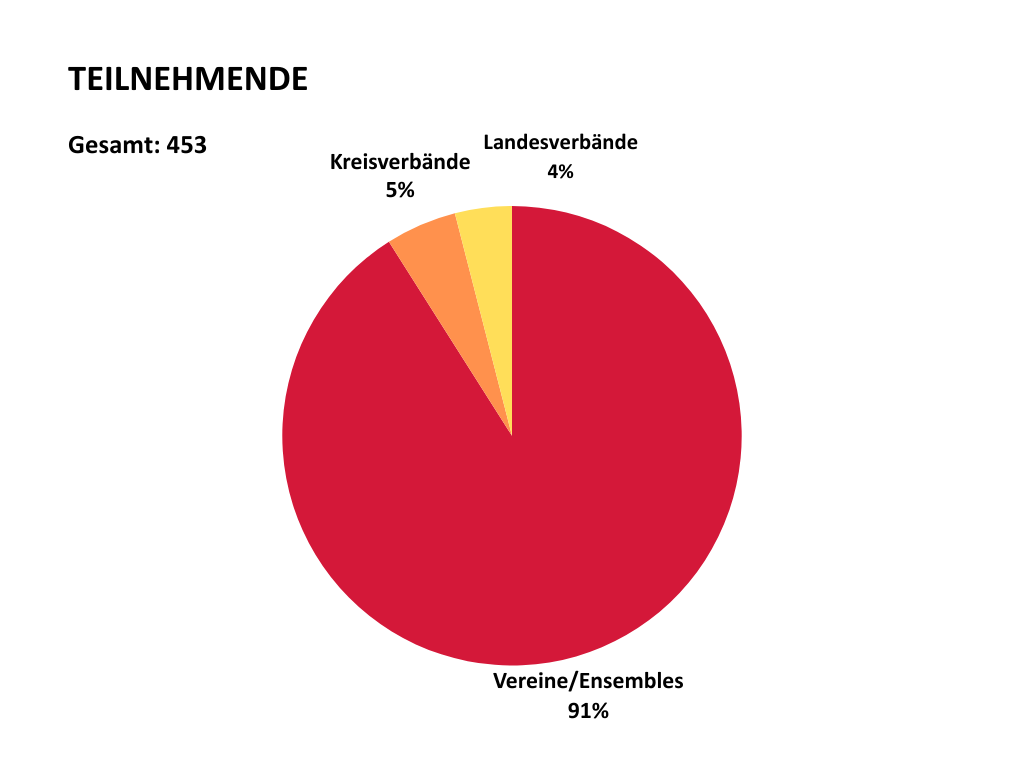 BDMV-Kongress 1.- 3. März 2024 Fulda
UMFRAGEERGEBNISSE
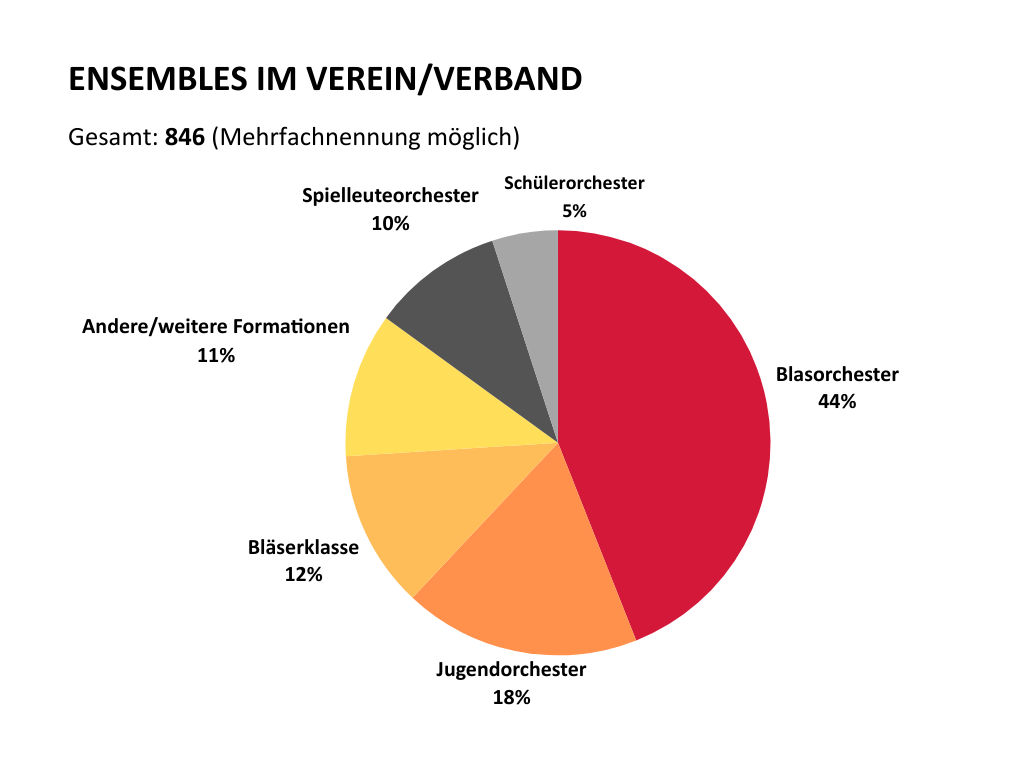 BDMV-Kongress 1.- 3. März 2024 Fulda
UMFRAGEERGEBNISSE
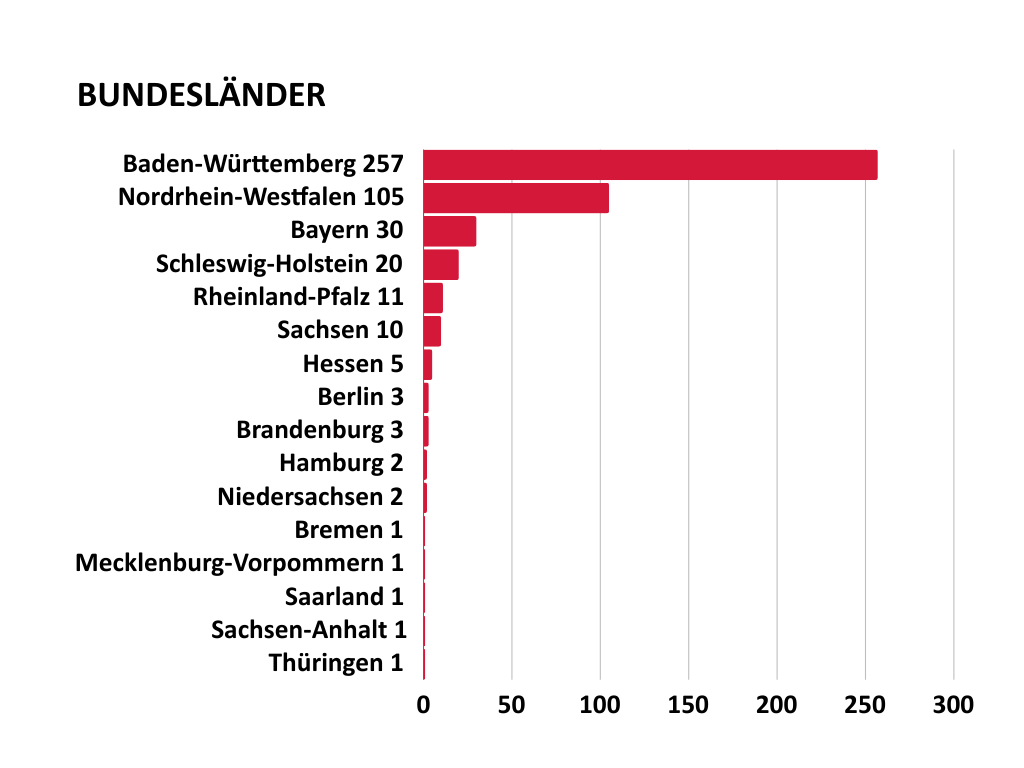 BDMV-Kongress 1.- 3. März 2024 Fulda
UMFRAGEERGEBNISSE
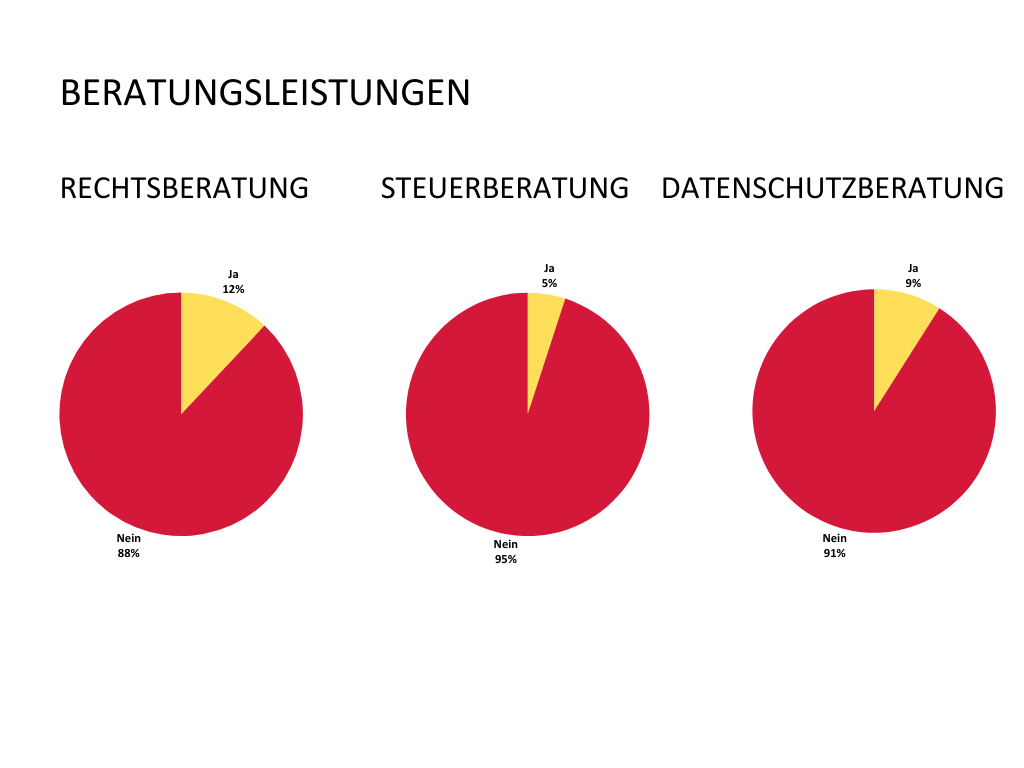 BDMV-Kongress 1.- 3. März 2024 Fulda
UMFRAGEERGEBNISSE
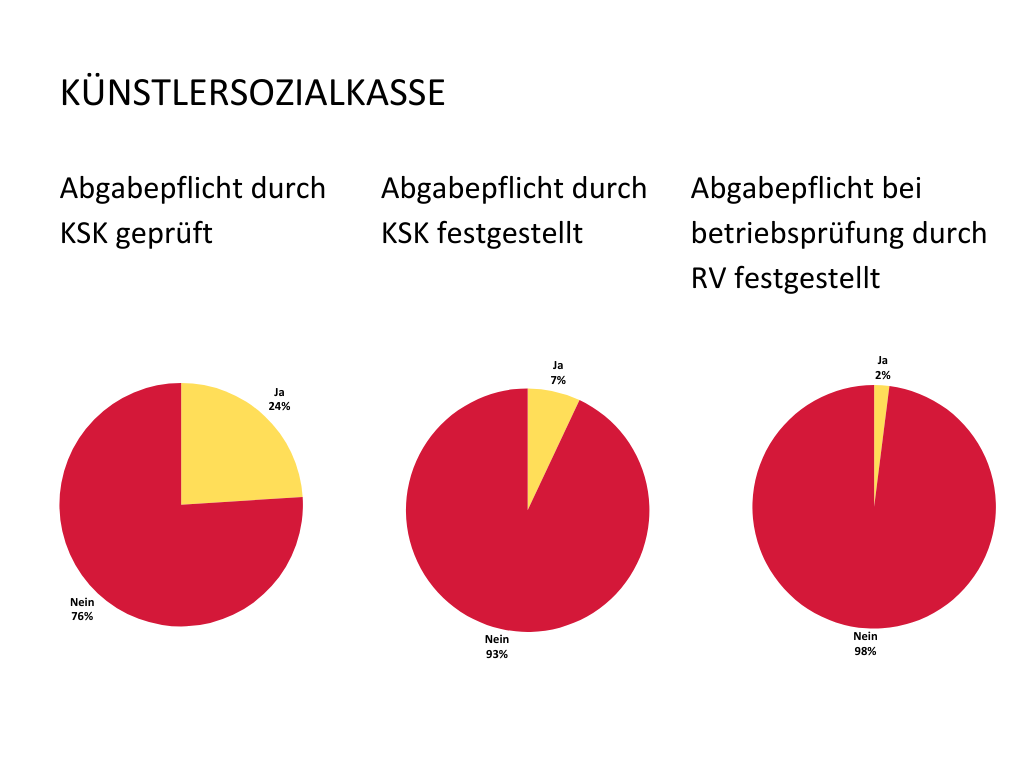 BDMV-Kongress 1.- 3. März 2024 Fulda
UMFRAGEERGEBNISSE
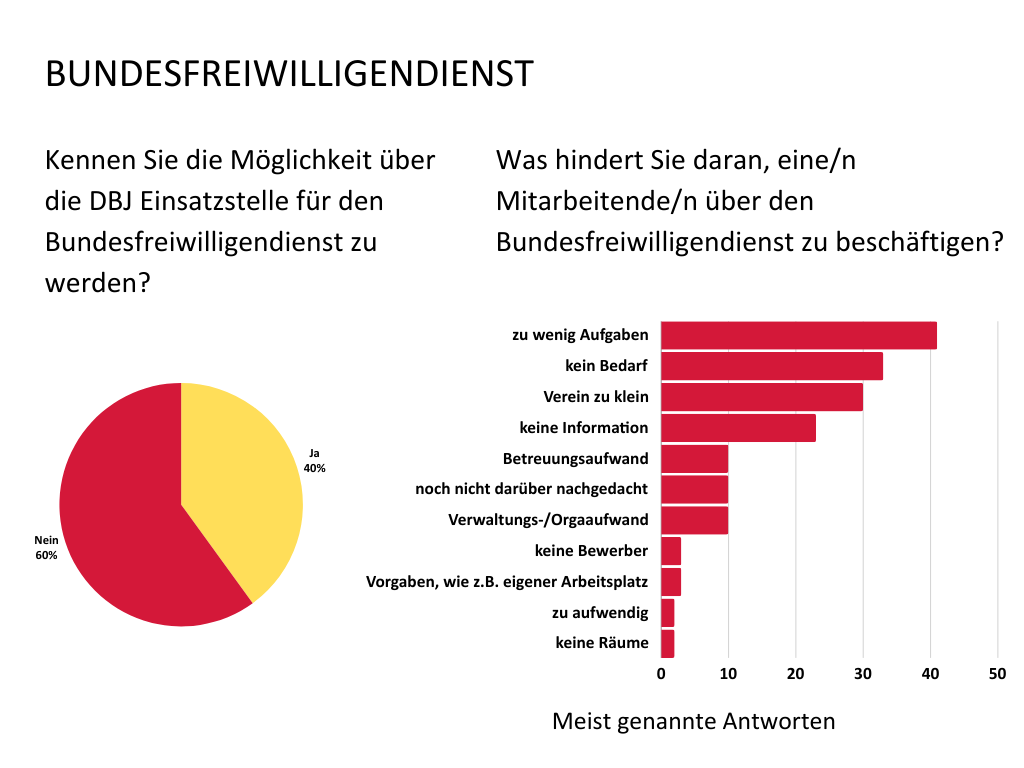 BDMV-Kongress 1.- 3. März 2024 Fulda
UMFRAGEERGEBNISSE
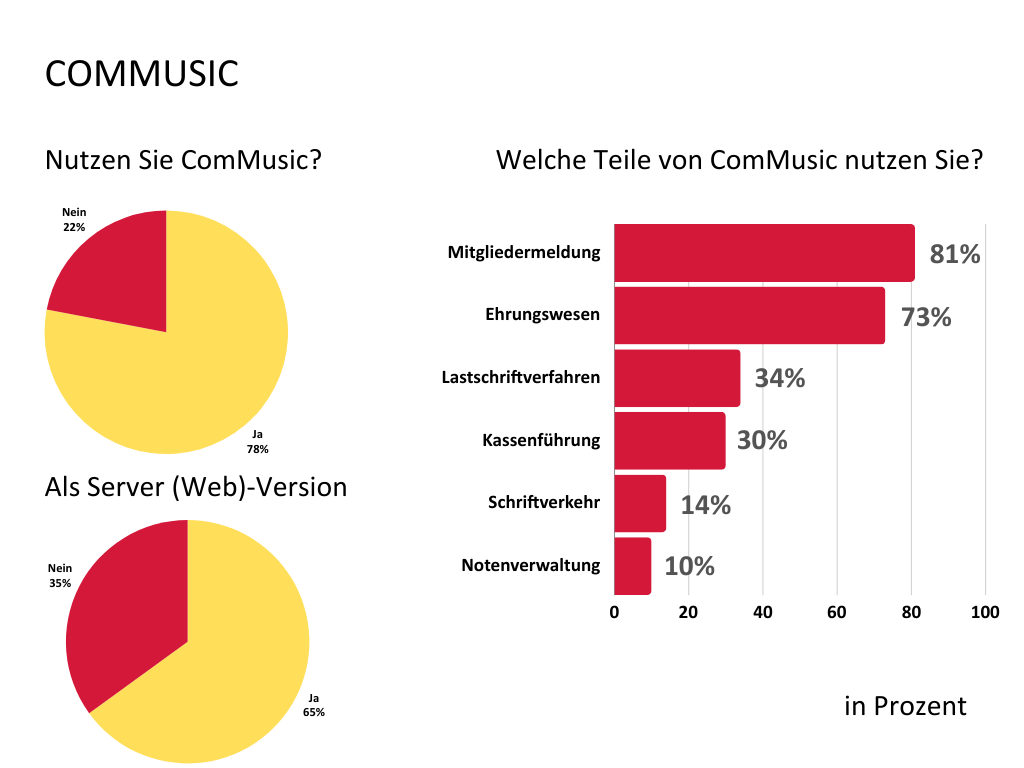 BDMV-Kongress 1.- 3. März 2024 Fulda
UMFRAGEERGEBNISSE
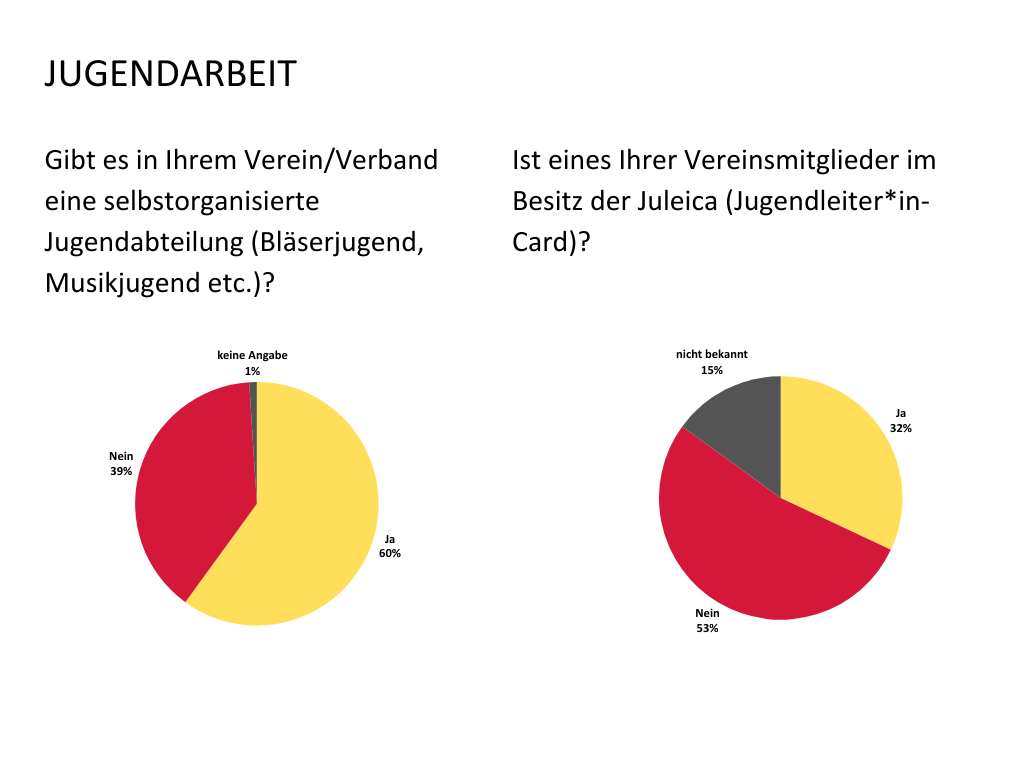 BDMV-Kongress 1.- 3. März 2024 Fulda
UMFRAGEERGEBNISSE
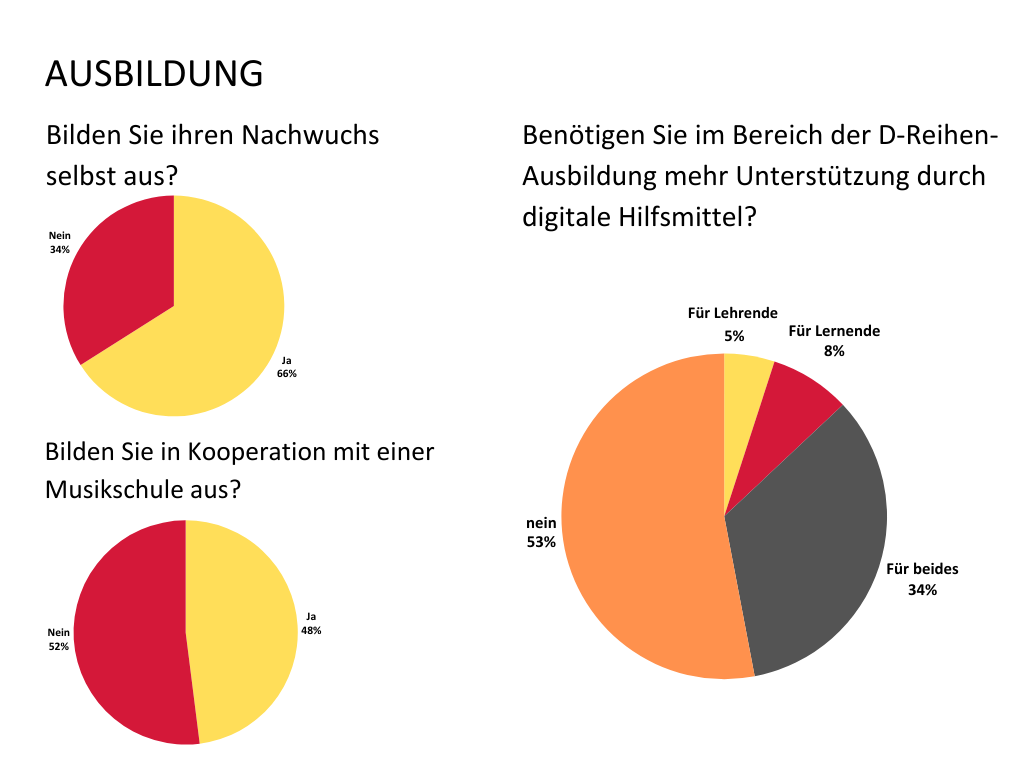 BDMV-Kongress 1.- 3. März 2024 Fulda
UMFRAGEERGEBNISSE
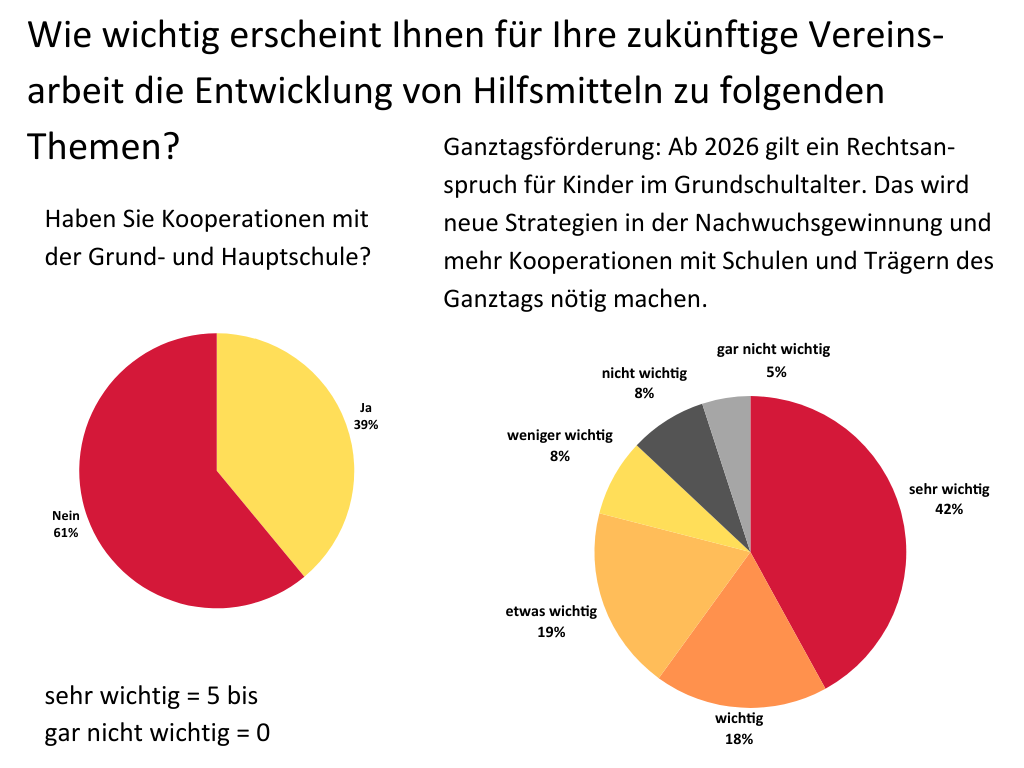 BDMV-Kongress 1.- 3. März 2024 Fulda
UMFRAGEERGEBNISSE
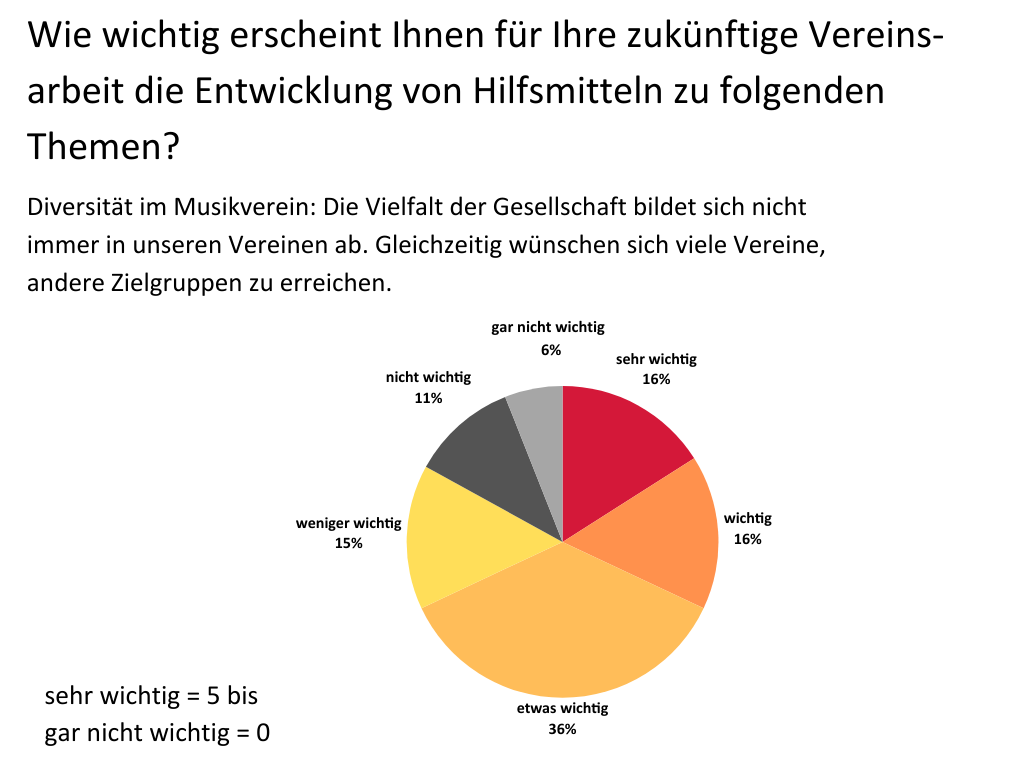 BDMV-Kongress 1.- 3. März 2024 Fulda
UMFRAGEERGEBNISSE
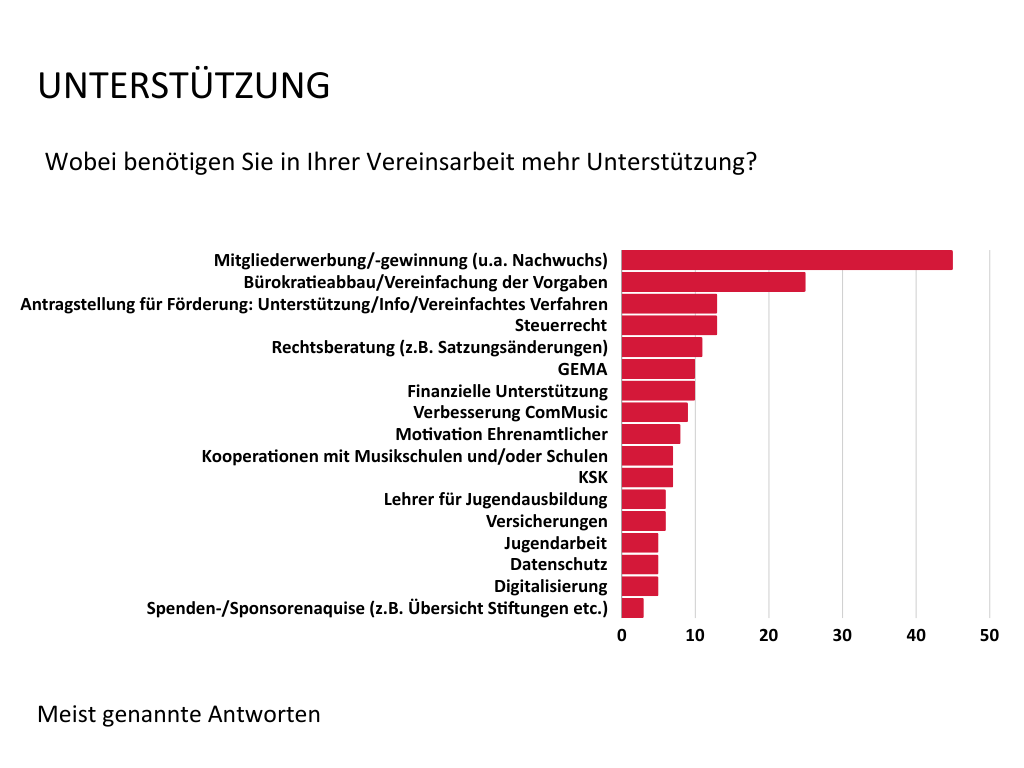 BDMV-Kongress 1.- 3. März 2024 Fulda
UMFRAGEERGEBNISSE
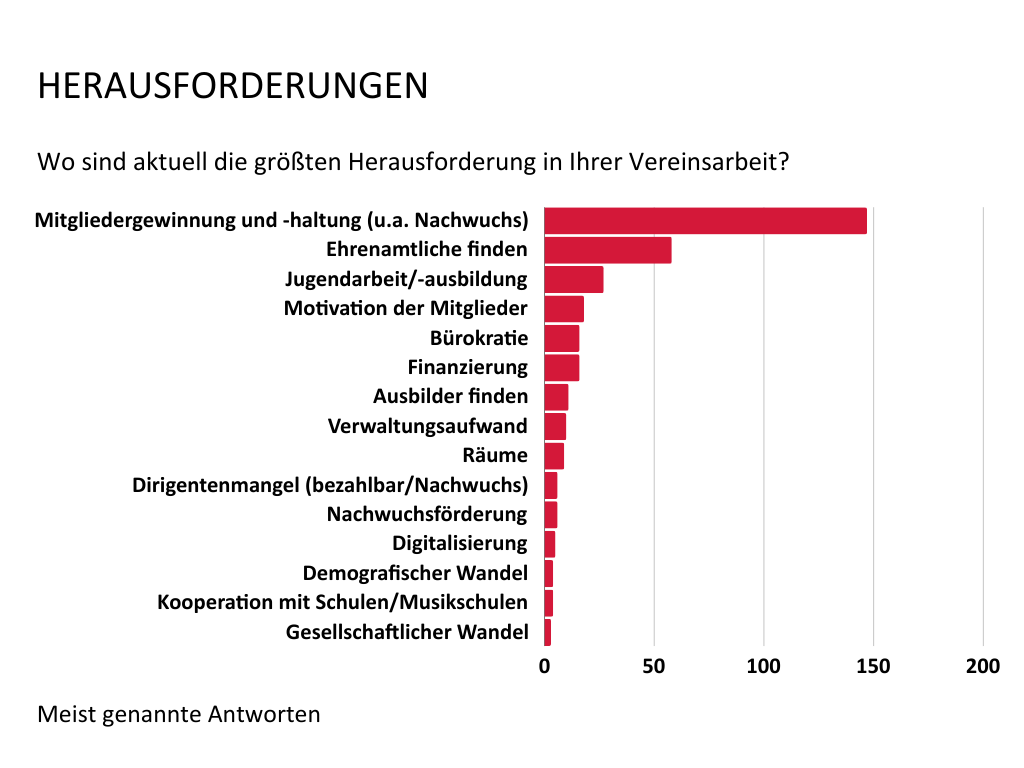 BDMV-Kongress 1.- 3. März 2024 Fulda